Viet Nam Charity Trip
September 12th to September 21nd 2022
Activities/Spending Summary
Activities/Spending Summary – Cont.
Huong Duong Orphanage Center – Binh Duong – 09/14/2022 – Raising Children all the way to College
Huong Duong Orphanage Center – Binh Duong – 09/14/2022 – Lunch Time
Huong Duong Orphanage Center – Binh Duong – 09/14/2022 – Enjoying Candies
Huong Duong Orphanage Center – Binh Duong – 09/14/2022 – Donation Receipt
Cataract Surgery Hospital – 09/15/2022 - Morning
Cataract Surgery Hospital – 09/15/2022  – Patients waiting
Cataract Surgery Hospital – 09/15/2022  – Dr. Man Nguyen in Action
Cataract Surgery Hospital – 09/15/2022  – Look at the size of the cataract!
Cataract Surgery Hospital – 09/15/2022  – Donation Receipt
Cataract Surgery Hospital – 09/15/2022  – Donation Receipt (Su Co Phuc Duc)
Te-Phan Orphanage Center  – 09/15/2022  – Evening - The kids were greeting us!
Te-Phan Orphanage Center  – 09/15/2022 – Yummy Pizza Dinner w/the Kids
Te-Phan Orphanage Center  – 09/15/2022  – Working hard to serve pizza 
Te-Phan Orphanage Center  – 09/15/2022  – The kids were so happy to see us!
Te-Phan Orphanage Center  – 09/15/2022  – Donation Receipt
Children Brain Tumor Hospital (110) – 09/19/2022 - Morning
Children Brain Tumor Hospital (110) – 09/19/2022 – Handling out $$ and Candy
Children Brain Tumor Hospital (110) – 09/19/2022
Children Brain Tumor Hospital (110) – 09/19/2022
Children Brain Tumor Hospital (110) – 09/19/2022
Children Brain Tumor Hospital (110) – 09/19/2022 – Donation Receipt
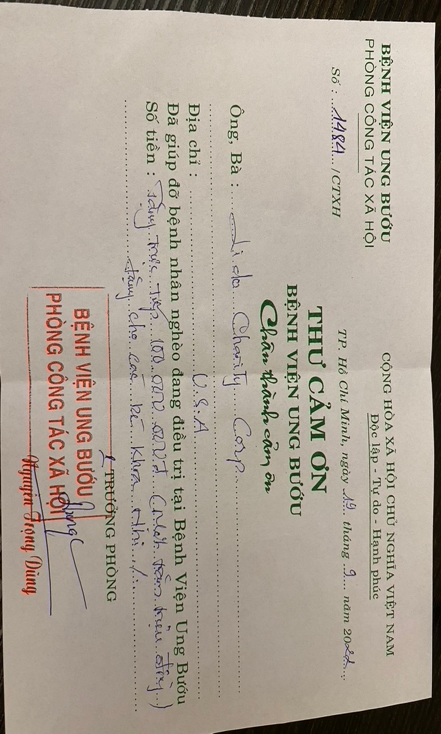 Lam Quang Temple – 10/19/2022 – Yummy Goodies for the Ladies (150)
Lam Quang Temple – 10/19/2022 – Housing 140+ Homeless & Famililess Ladies
Lam Quang Temple – 10/19/2022 – This Quarter Is For Very Sick Ladies
Lam Quang Temple – 10/19/2022 – With The Head of The Temple
Lam Quang Temple – 10/19/2022 – Goodies Receipt
Lam Quang Temple – 10/19/2022 – Donation Receipt
Ky Quang Temple – 09/20/2022 - Housing 170 Children Ranging from New Born to 17 Years Old
Ky Quang Temple –  09/20/2022 – Kids are having lunch
Ky Quang Temple – 09/20/2022 – Infants with Autism
Ky Quang Temple – 09/20/2022 – The Kids Were So Happy to Receive Candies
Ky Quang Temple – 09/20/2022 – Caring For Infants With Autism
Ky Quang Temple – 09/20/2022 – Donation Receipt
Reading For The Blind – 09/19/2022
Reading For The Blind – 09/19/2022 – The New Director Has Implemented Many New Initiatives For The Organization
Reading For The Blind – 09/19/2022 – A Typical Audio Studio – All Operated By Handicapped Workers
Reading For The Blind – 09/19/2022 - Activities
Reading For The Blind – 09/19/2022 – Donation Receipt
Soc Trang Blind Village  – 09/21/2022 – 125 Families Gathering at Tinh Xa Ngoc Chau Nhu
Soc Trang Blind Village  – 09/21/2022 – Head of Tinh Xa Giving Opening Speech
Soc Trang Blind Village  – 09/21/2022 – 125 Families – Giving Out 600K & Box Of Noodle Per Family
Soc Trang Blind Village  – 09/21/2022 – 125 Families – Giving Out Gift To The Volunteers
Soc Trang Blind Village  – 09/21/2022 – 125 Families – Donation Receipt
Thank You for your continued support & generosity !!!